Муниципальное  бюджетное  общеобразовательное учреждениеЕФРЕМОВСКАЯ средняя общеобразовательная школа
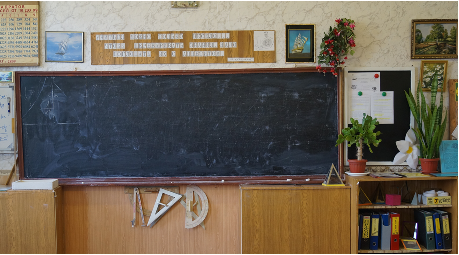 Геометрия  8 классПлощадь     трапеции
разработка:
учителя математики ВОЛКОВОЙ О.П.
Запишем  в  тетрадях  данные.
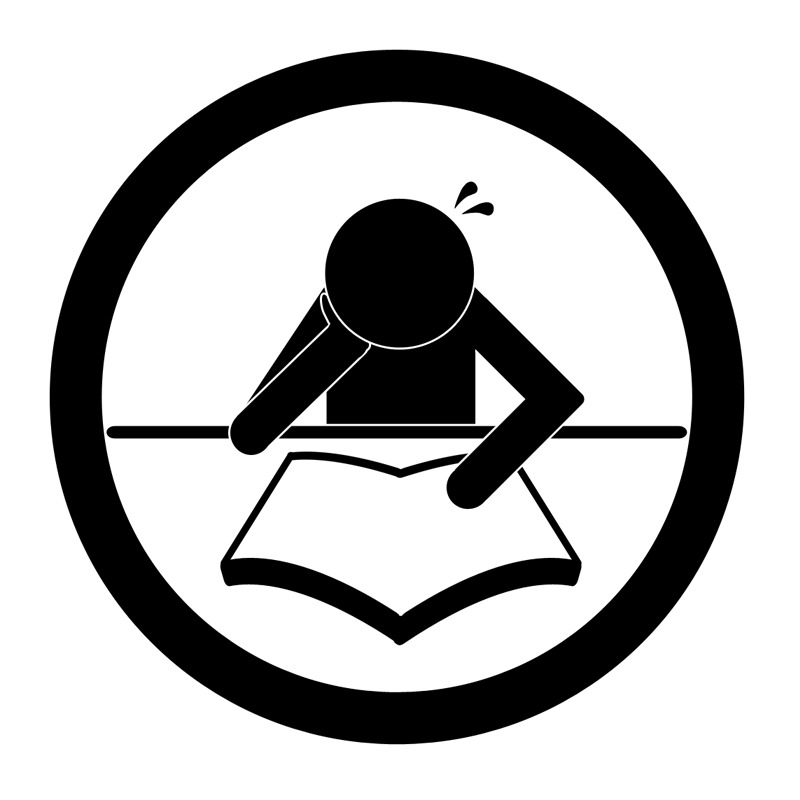 Что нам известно ?
Какие элементы нам известны в трапеции ?
Что нужно найти ?
Дано:

ABCD -   трапеция 
                                                                               BH – высота трапеции                     AD – нижнее основание                    BC – верхнее основание  

S - ?
C
B
D
A
H
ЧЕМУ  РАВНА  ПЛОЩАДЬ  ТРАПЕЦИИ ?
1 способ
Разобьём  трапецию  на  два треугольника  и  прямоугольник
B
b
C
h
По свойству площадей:
D
A
E
a
K
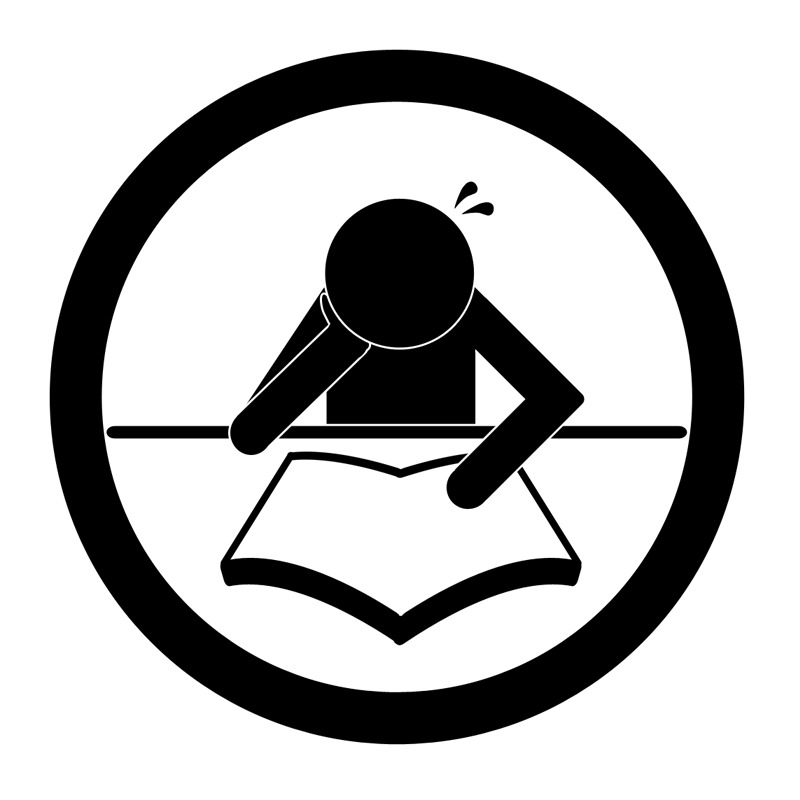 Распишем  площади:
ЧЕМУ  РАВНА  ПЛОЩАДЬ  ТРАПЕЦИИ ?
2 способ
Достроим  трапецию  до  прямоугольника
B
b
C
M
N
h
По свойству площадей:
D
A
K
E
a
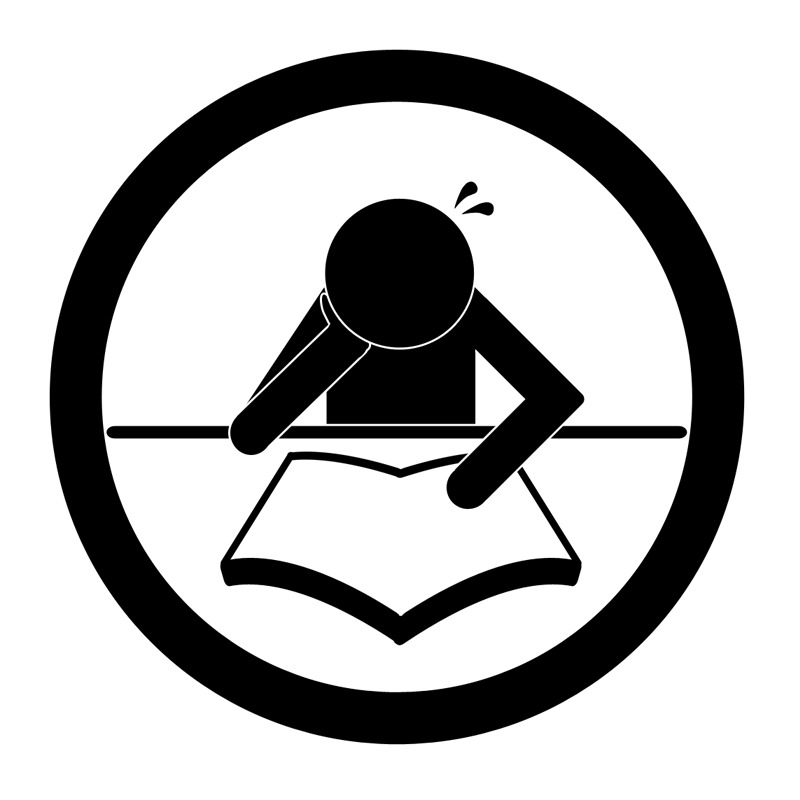 Распишем  площади:
ЧЕМУ  РАВНА  ПЛОЩАДЬ  ТРАПЕЦИИ ?
3 способ
Разобьём  трапецию  
на  ДВА треугольника
B
b
C
K
h
По свойству площадей:
D
A
E
a
N
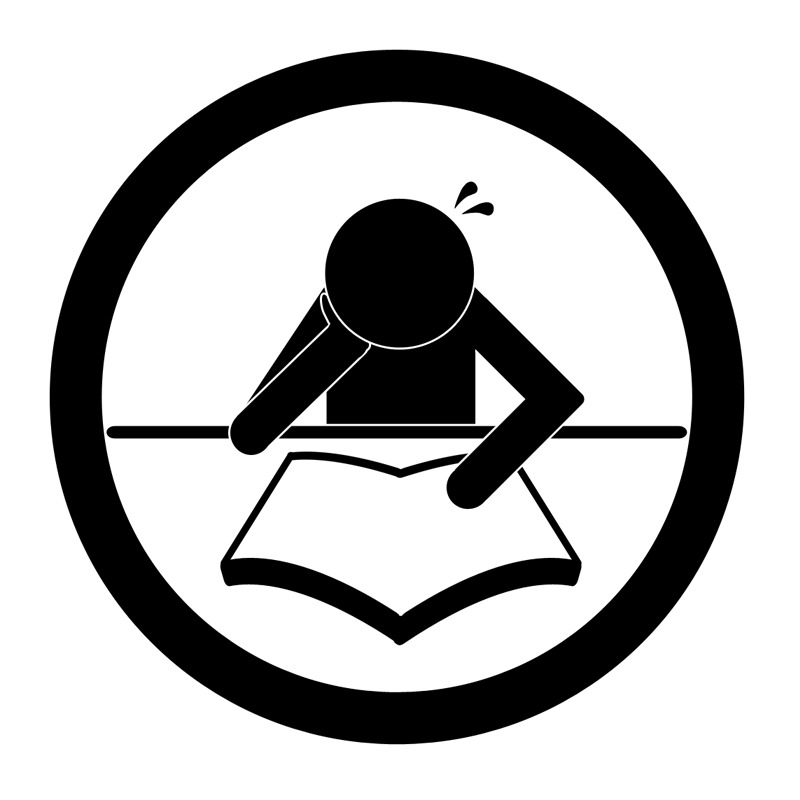 Распишем  площади:
ЗАПИШЕМ  ДОКАЗАТЕЛЬСТВО  ТЕОРЕМЫ  О  ПЛОЩАДИ  ТРАПЕЦИИ
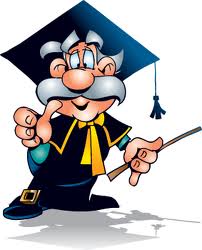 Площадь трапеции равна  произведению  полусуммы ее оснований на высоту.
Дано:

ABCD -   трапеция 
                                                                               h – высота трапеции                     a – нижнее основание                    b – верхнее основание  

S - ?
K
B
b
C
h
D
A
E
N
a
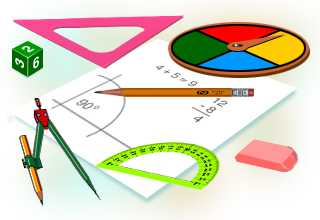 Д о к а з а т е л ь с т в о:
Проведём диагональ AC. 
AK=BE=CN=h, как расстояние между параллельными прямыми. 
По формуле площади треугольника: 
        
      
 где AK-высота, проведённая к основанию BC,                                      CN-высота, проведённая к основанию AD
 4.  По свойству площадей:
ИТАК, ПЛОЩАДЬ ТРАПЕЦИИ 
МОЖНО НАЙТИ ПО ФОРМУЛЕ:
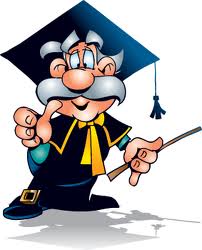 Применим  эту  формулу  при  решении задач
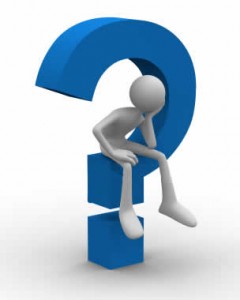 В трапеции ABCD основания AD и BC  соответственно равны 26 и 20 см. Высота трапеции равна 12 см. Чему равна половина площади трапеции?
1
Площадь трапеции ABCD равна 32см. BH-высота трапеции равна 4см. Верхнее основание равно 7см. Точка H делит основание AD в отношении 1:3. Чему равна сторона AB?
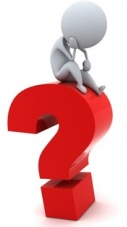 2
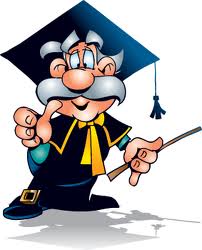 ПРОВЕРИМ
 решение задач
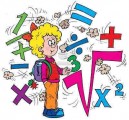 1
Дано:
ABCD -   трапеция 
 AD = 26 cм
ВС = 20 cм
ВЕ =12 cм                                                                        

S - ?
Решение:
B
C
A
D
Е
Ответ:
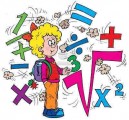 2
Дано:
ABCD -   трапеция
 S = 32 см
 BH = 4 cм
ВС = 7 cм

AВ  - ?
Решение:
B
C
A
D
H
Ответ:
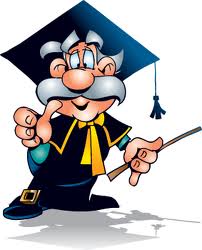 ЗАПИШЕМ
домашнее задание
Высота и основания трапеции относятся как 5:6:4. Найдите меньшее основание трапеции, если ее S = 88см2 , а высота меньше оснований.
Высота трапеции равна меньшему основанию и в 2 раза меньше большего основания. Найти высоту трапеции, если ее S = 54см2
Основания равнобедренной трапеции 12см и 16см, ее диагонали взаимно перпендикулярны. Найдите площадь трапеции.
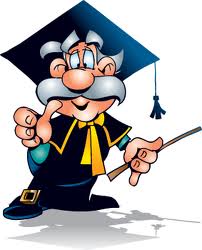 РЕФЛЕКСИЯ
ОБВЕДИТЕ  те  ВЫСКАЗЫВАНИЯ, КОТОРЫЕ  ДЛЯ ВАС  ЯВЛЯЮТСЯ  ИСТИННЫМИ:

	Данная тема мне понятна.
	Я знаю, что такое высота трапеции и могу 	ее построить.
	Я знаю, как найти площадь трапеции.
        Я доволен своей работой на уроке.